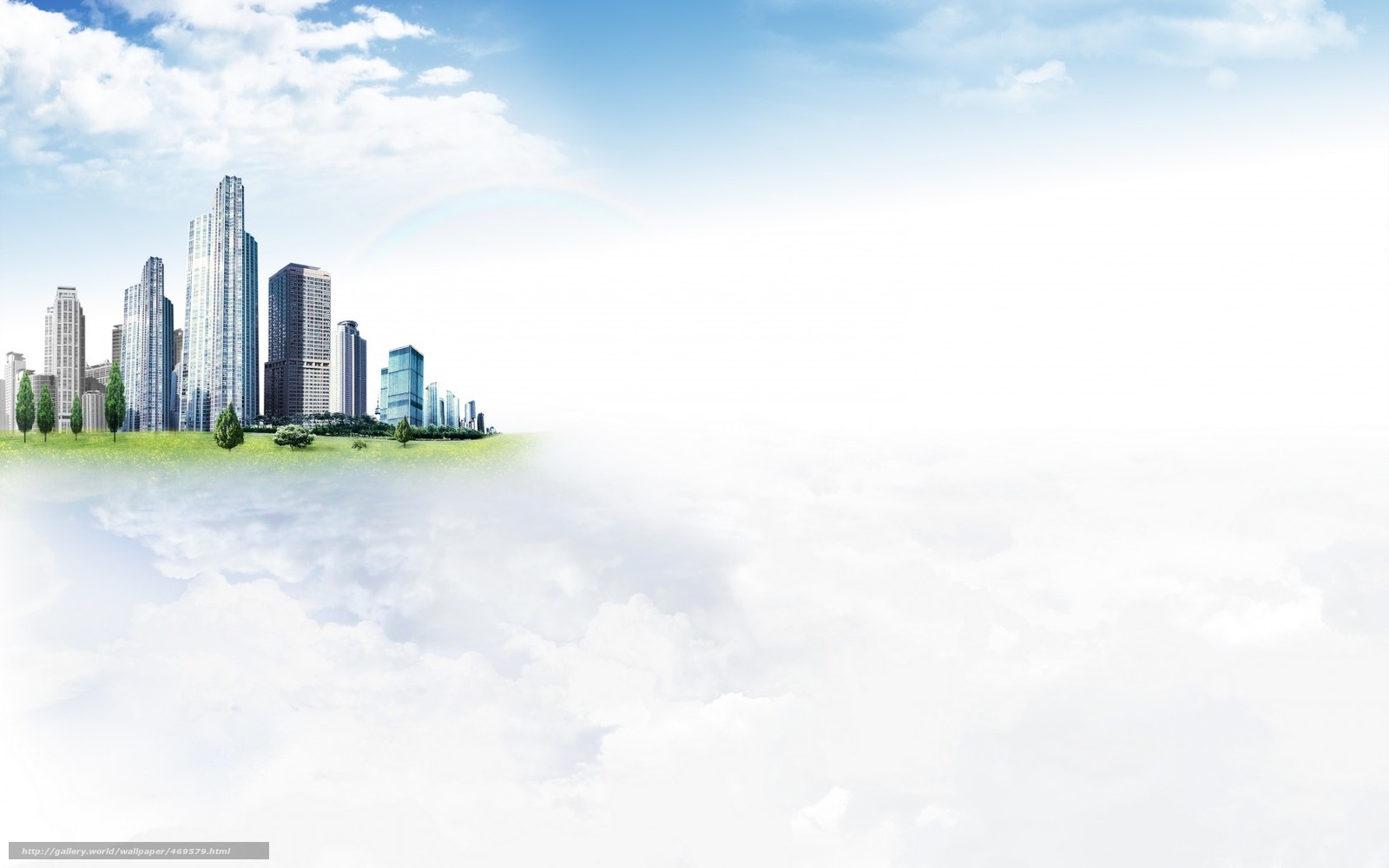 Многоэтажные дома
©Муниципальное   дошкольное образовательное учреждение детский сад № 57 
 город Рыбинск, 2019г
Маравская Анна Михайловна, воспитатель 
Новикова Елена Николаевна, воспитатель
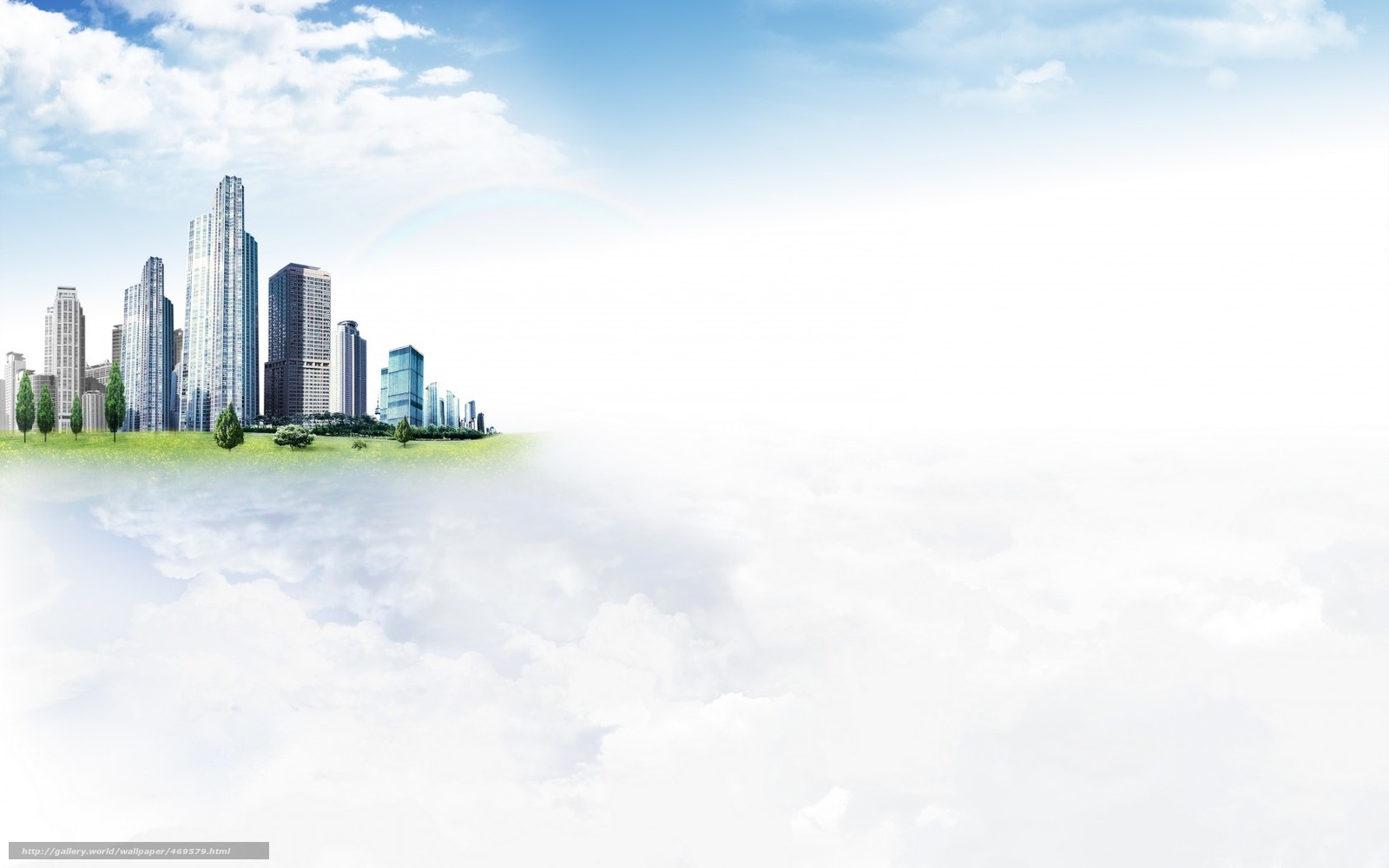 Творческое название
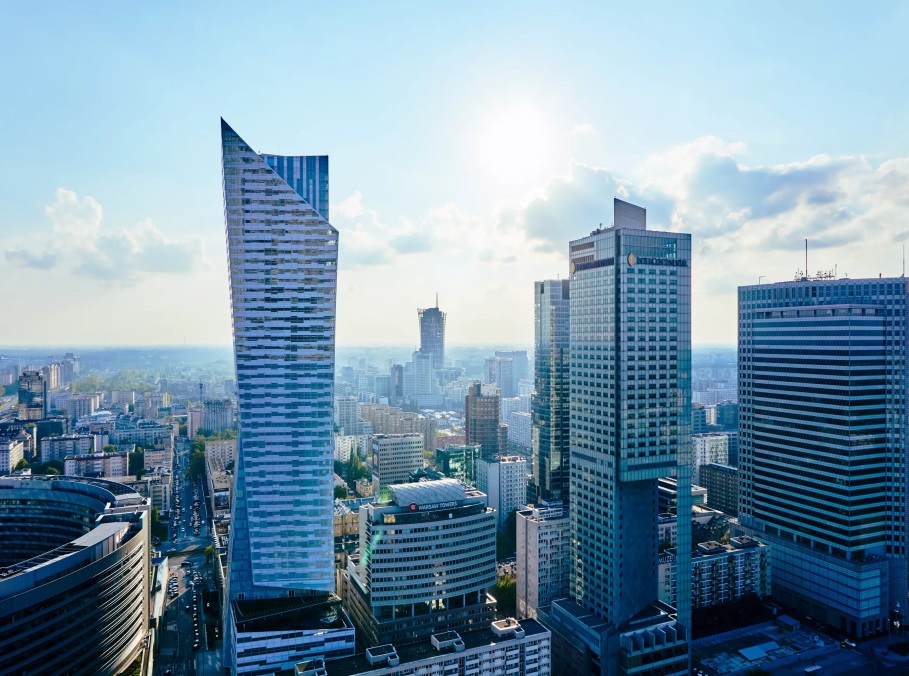 Небоскрёбы,
 небоскрёбы,  
а я маленький такой…
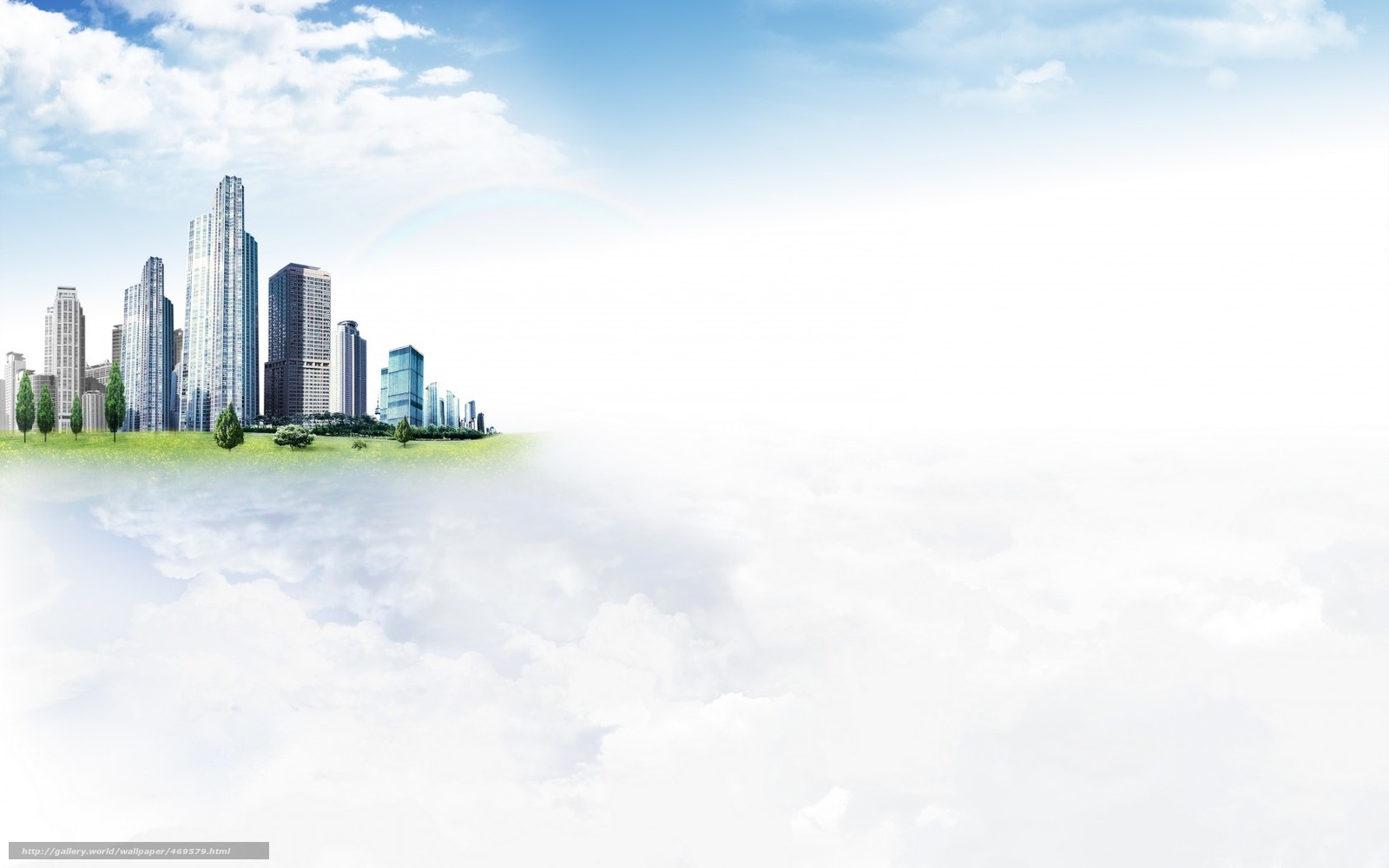 Девиз
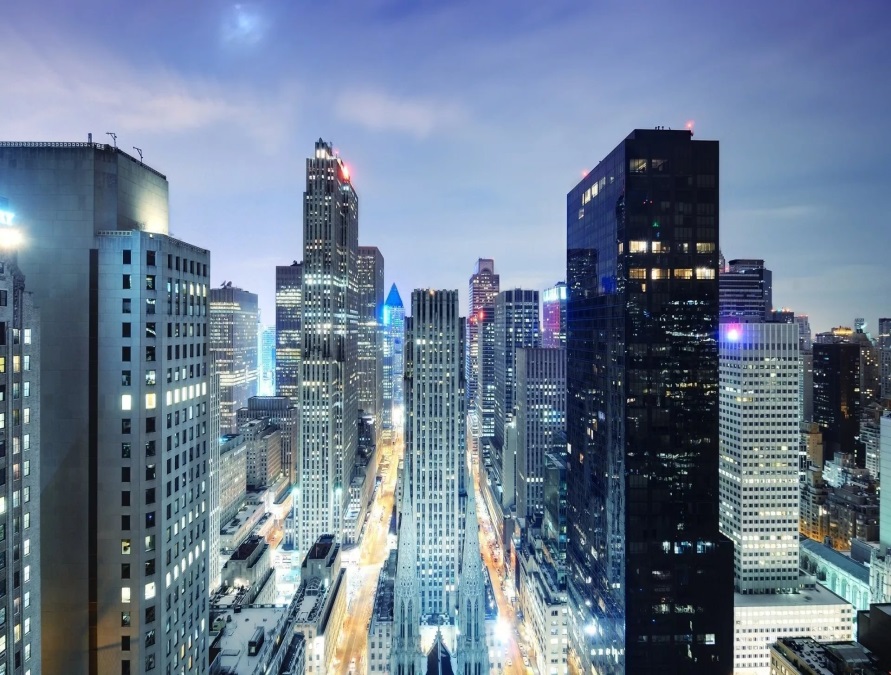 Нужно строить небоскрёбы,
С небоскрёба вся страна
Обязательно видна!
Ну а, может, небоскрёбы
Люди строят для того,
В стоэтажном доме чтобы
Жили все до одного!
Целый город в доме рядом,
Все с соседями дружны,
Общий двор с фруктовым садом,
И заборы не нужны!
.
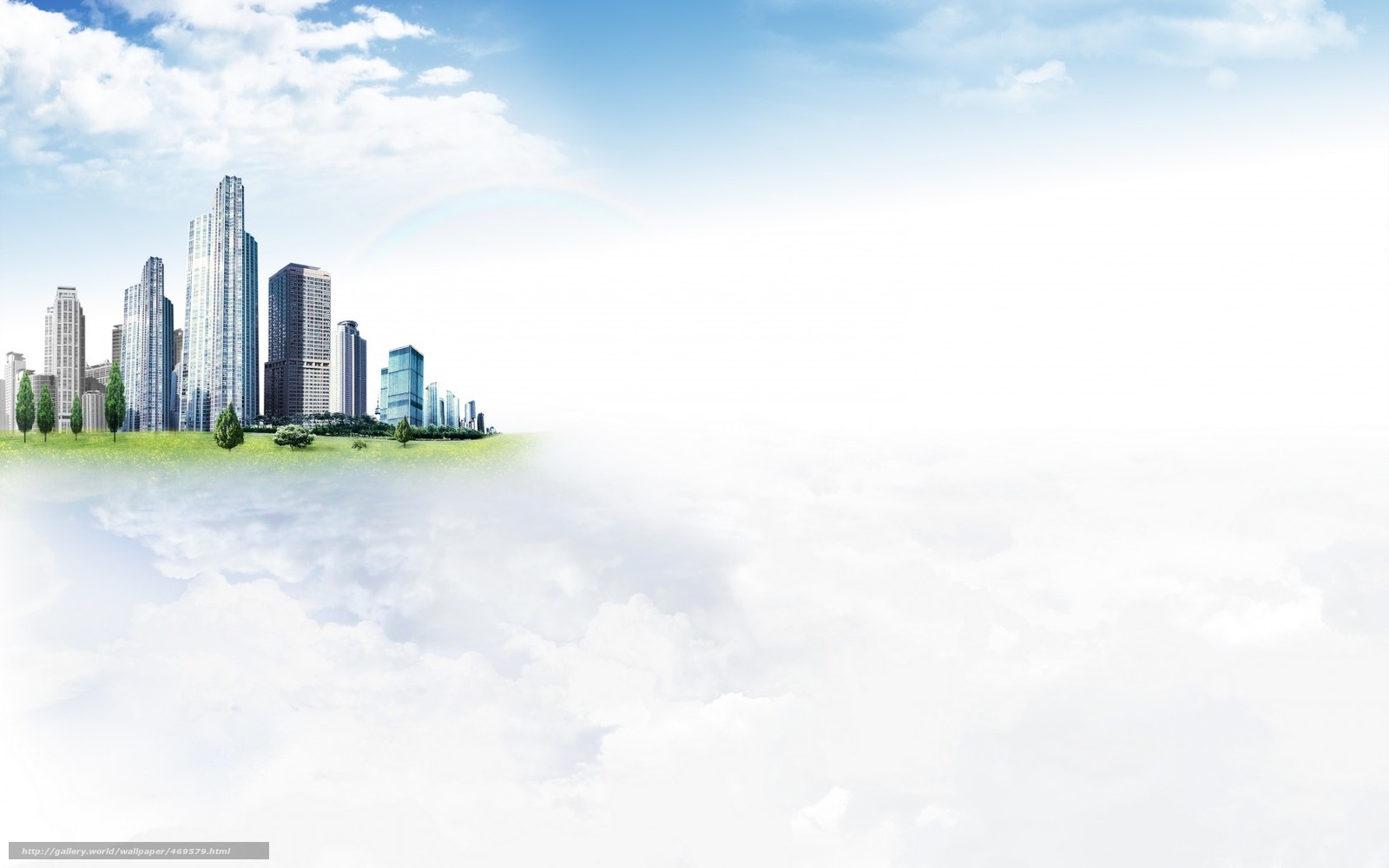 Типология проекта
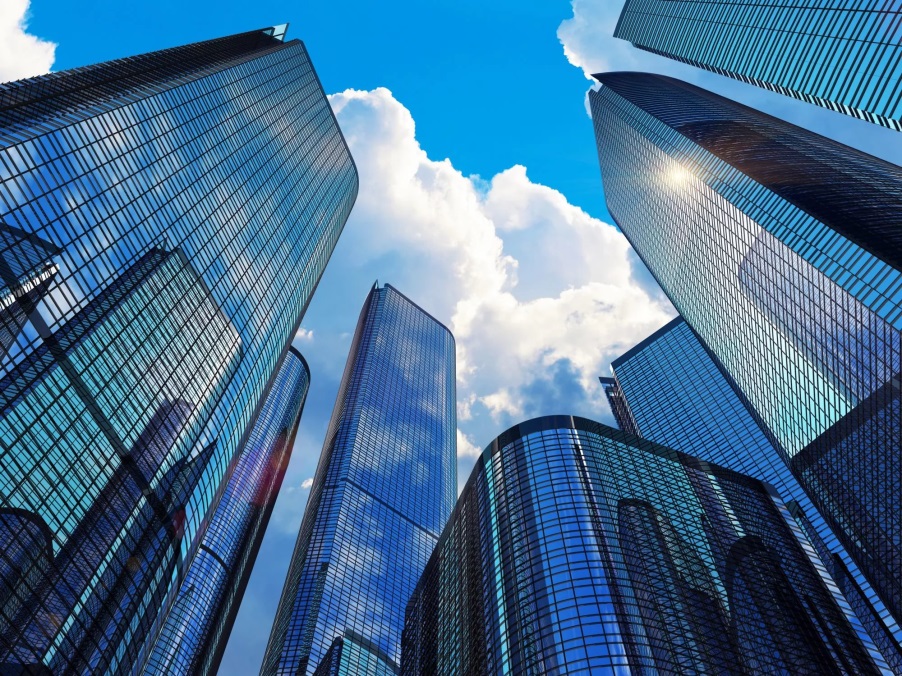 *Краткосрочный
*Междисциплинарный
*Практико-ориентированный
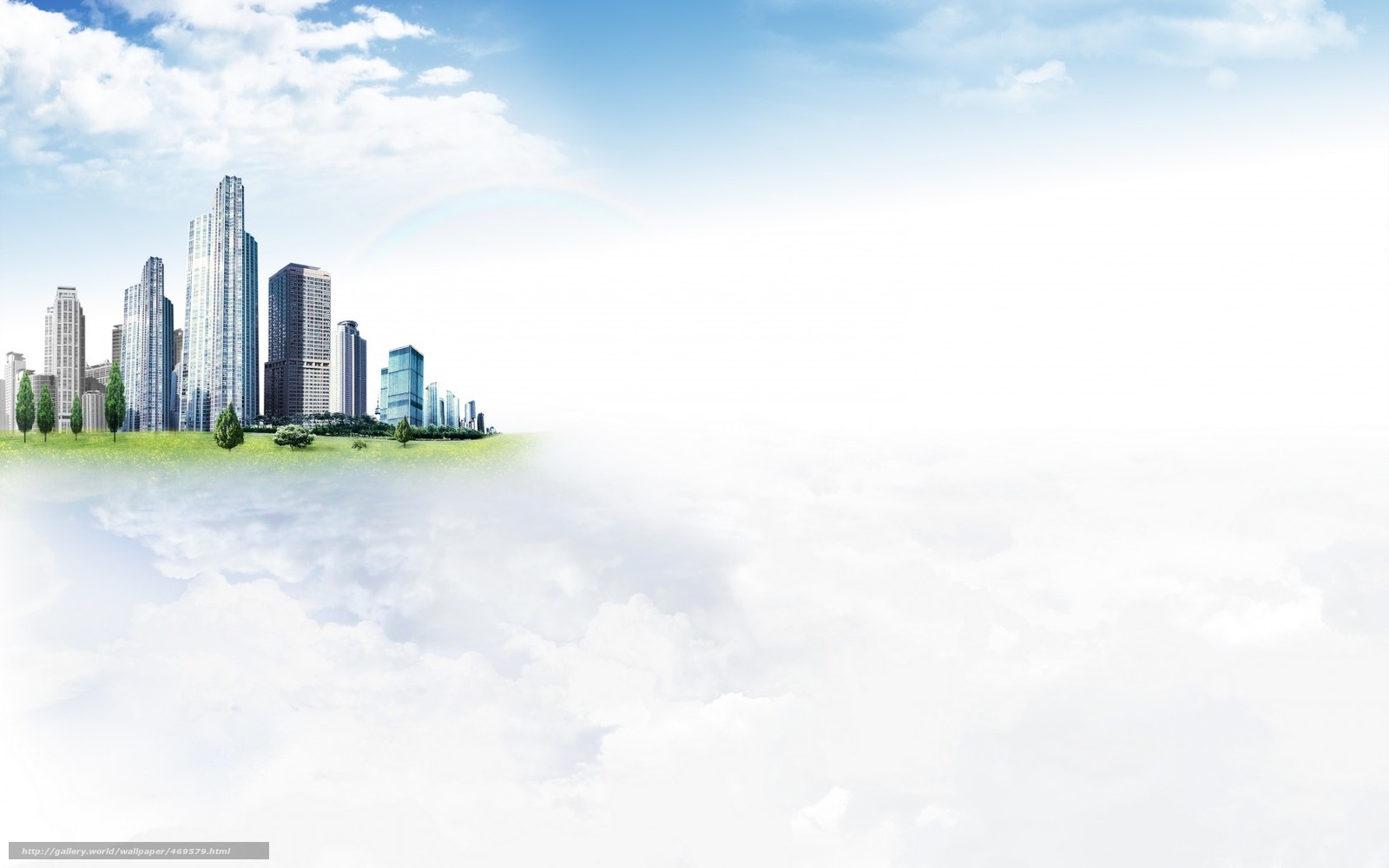 Участники проекта
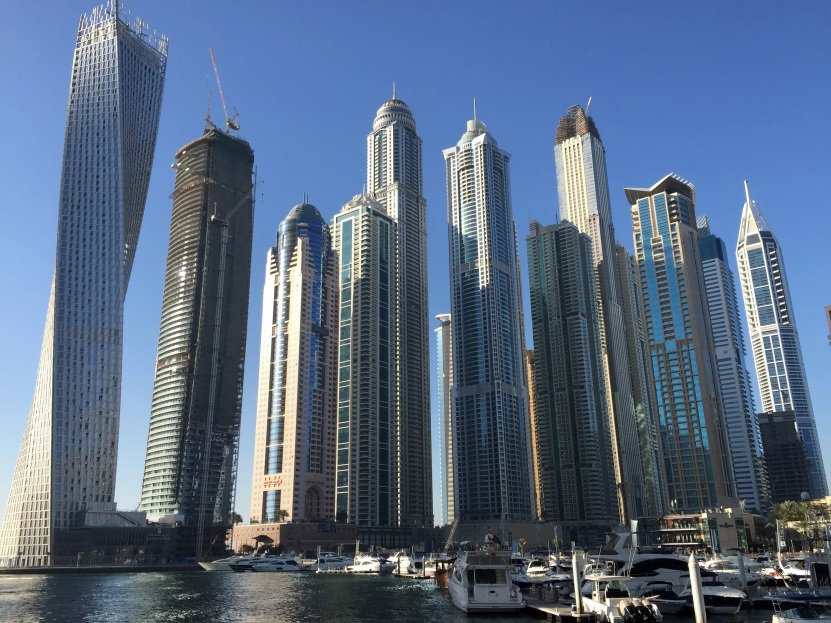 *Дети старшего дошкольного возраста
*Родители
*Воспитатели
Аннотация проекта
Дом – это то, с чем связаны первые впечатления, представления ребенка об окружающем мире, дом – это родные и близкие ребёнка, его защита, его тепло и радость. Каждый дом по-своему уникален и неповторим. Он похож на шкатулку с драгоценностями, которая медленно открывается нашему взору по мере ознакомления с ним. А драгоценности - это чудесные здания и архитектурные сооружения, которые отличаются разнообразием и самобытностью.
 Воспринимая здания и архитектурные сооружения, дети получают сведения о внешних свойствах, их форме, величине, цвете, фактуре, т. е. участвуют почти все виды восприятия.
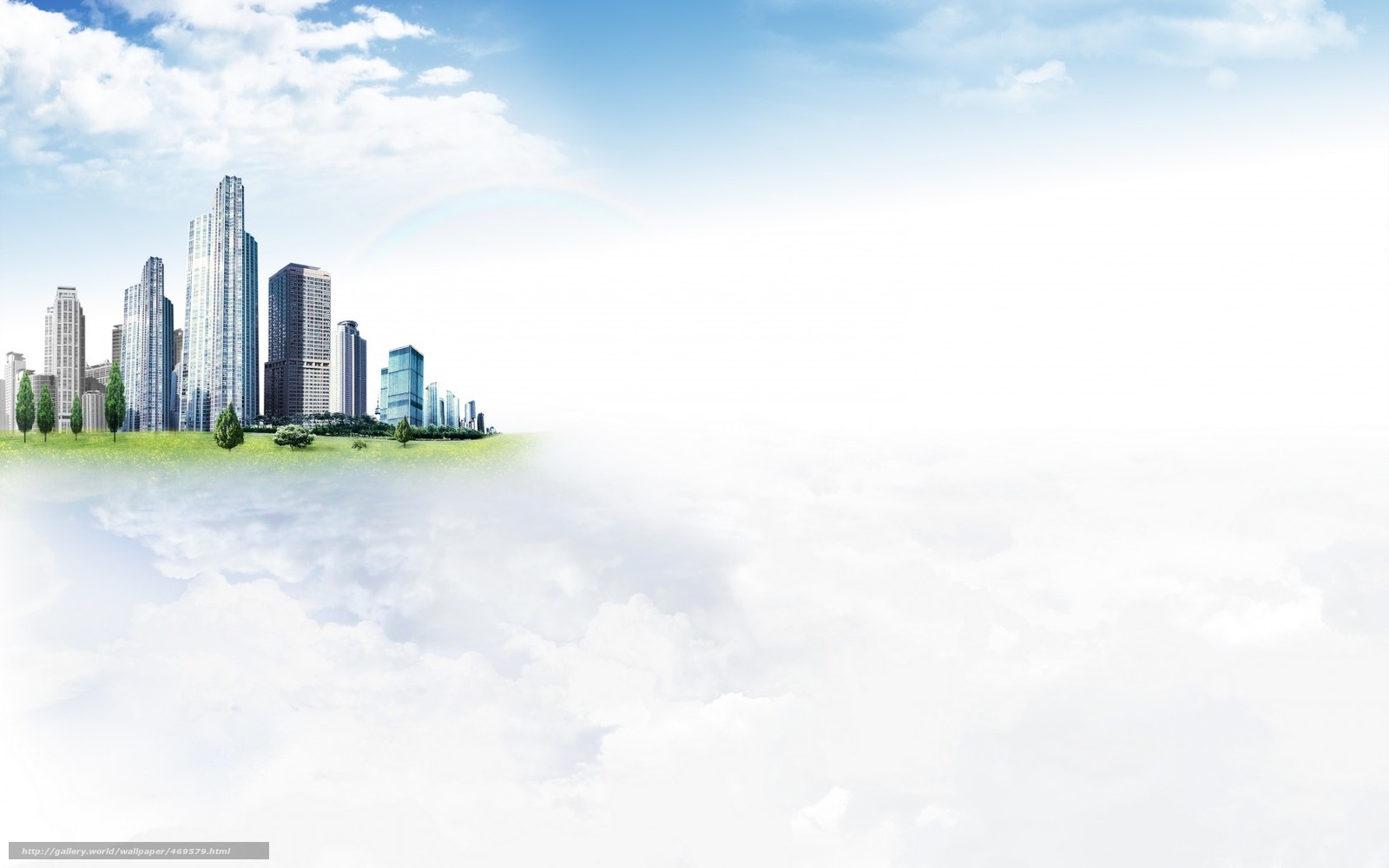 Цели
*Образовательная
*Развивающая
*Воспитательная
Образовательная цель и задачи
*формирование представления детей о разнообразии домов и построения их из Лего конструктора
-обогатить представления детей о разнообразии домов 
-продолжить развивать умение работать по схемам 
-формировать у детей умение работать на компьютере
Развивающая цель и задачи
*развитие познавательной активности у детей
-развить  свою любознательность в процессе знакомства с различными видами постройки домов
-совершенствовать мыслительные операции детей при работе с Лего конструктором
Воспитательная цель и задачи
*совершенствование умения устанавливать связь между разнообразием домов и потребностью в них человека.
-развить  свою любознательность в процессе знакомства с различными видами домов
-способствовать активному вовлечению родителей в совместную деятельность с ребёнком в условиях семьи и детского сада
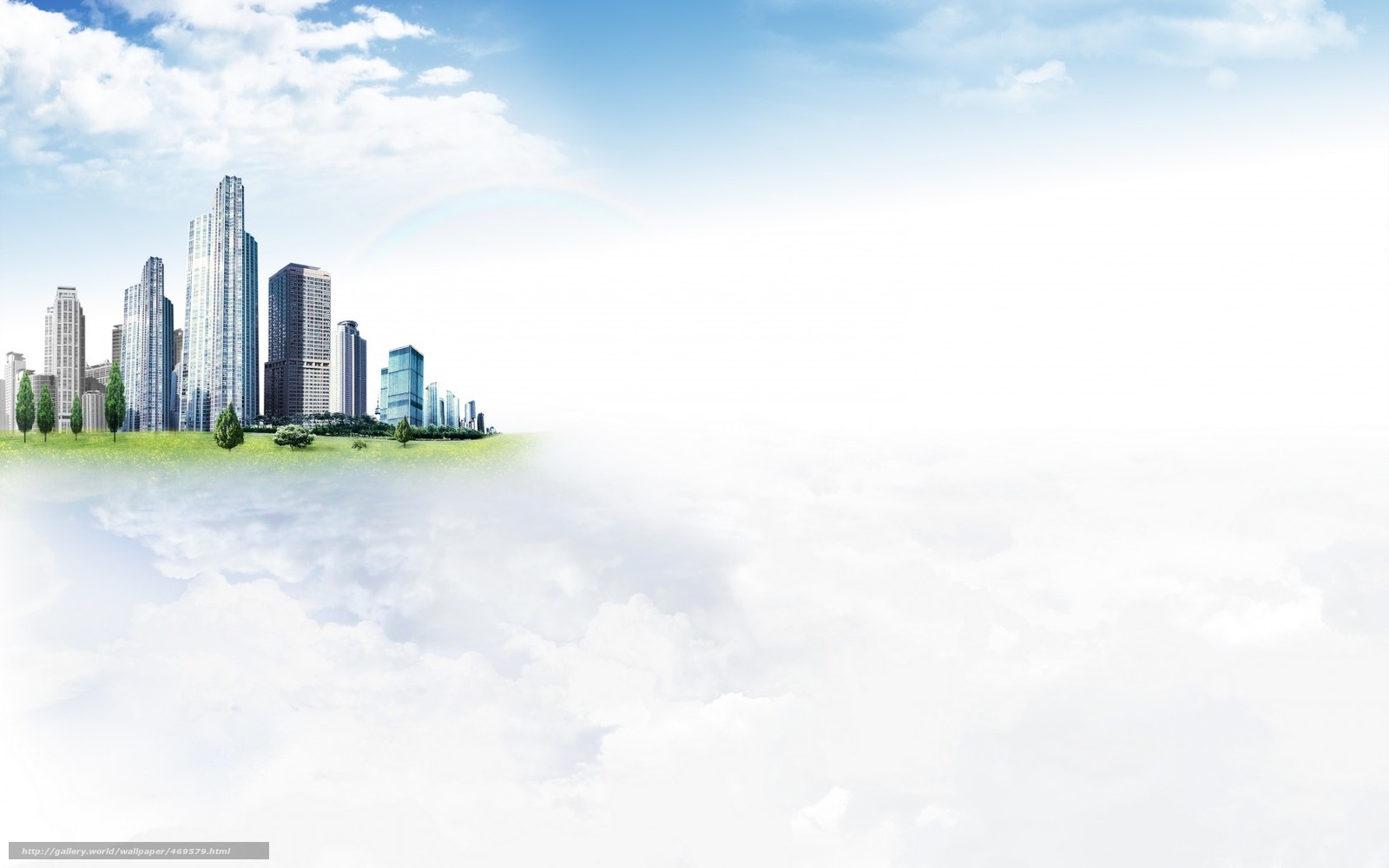 Основополагающий вопрос
Как время изменило жилище человека?
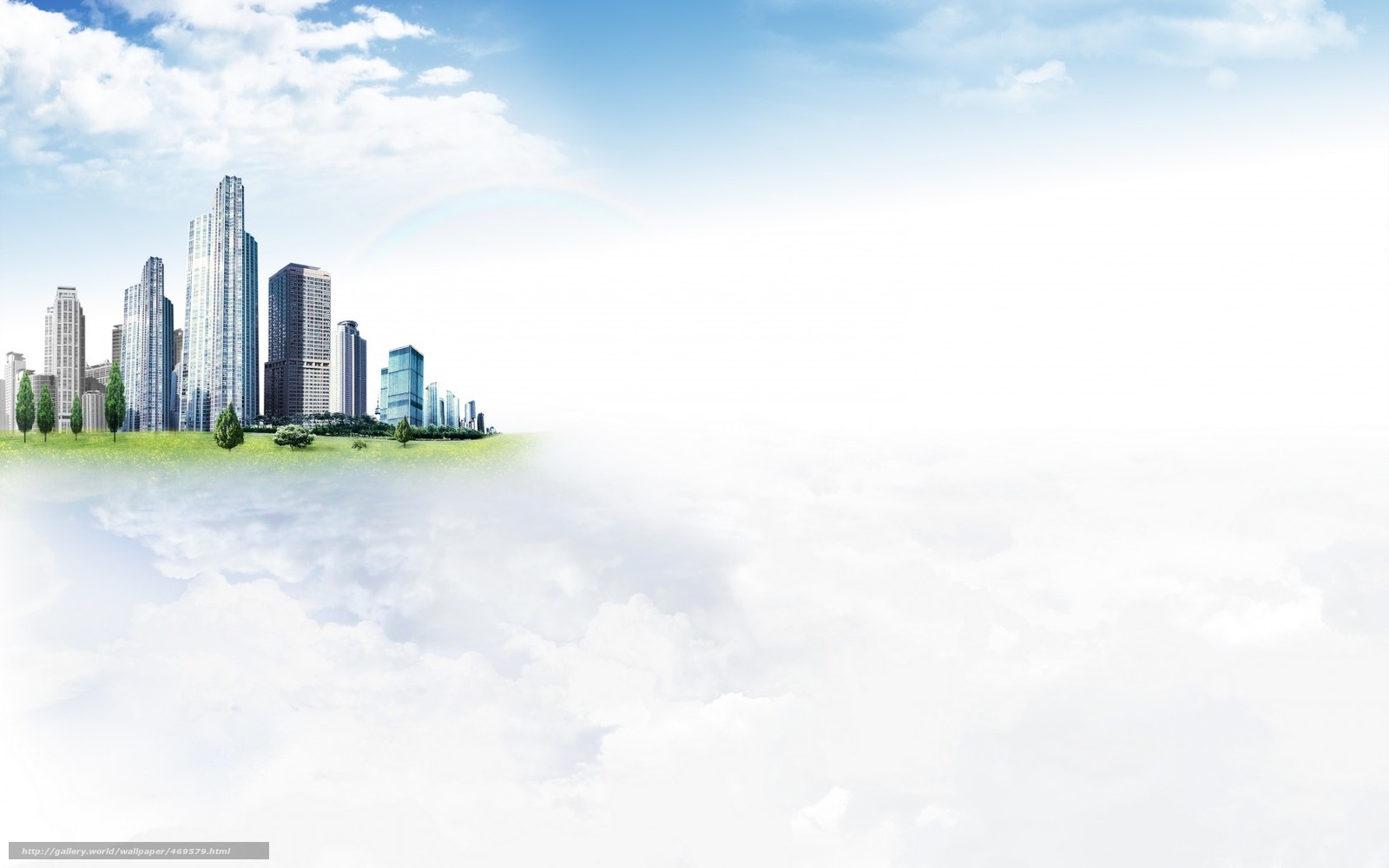 Проблемный вопрос
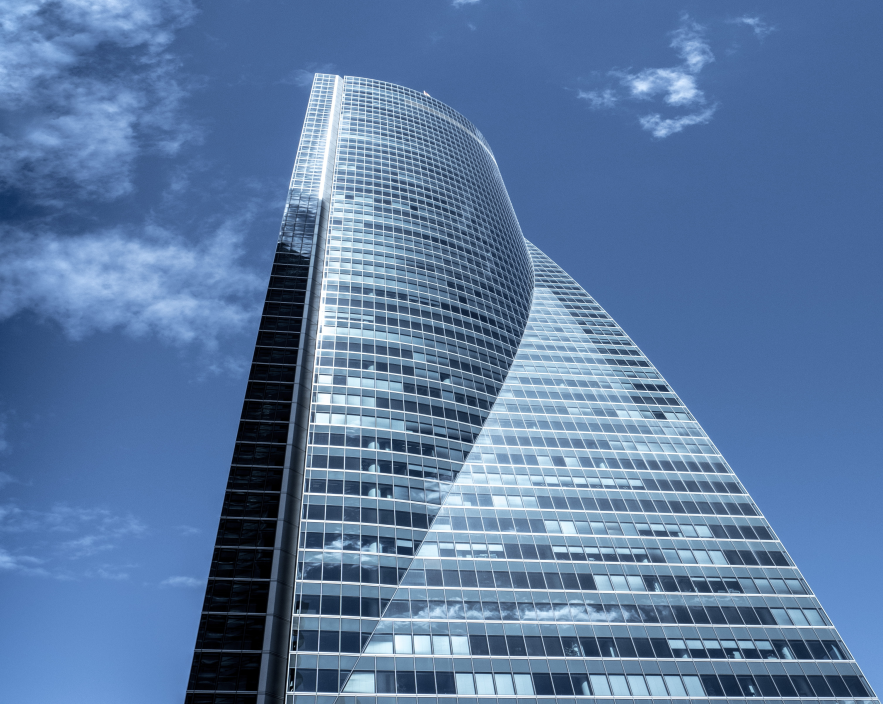 Зачем нужны многоэтажные дома?
Частные вопросы и темы исследований
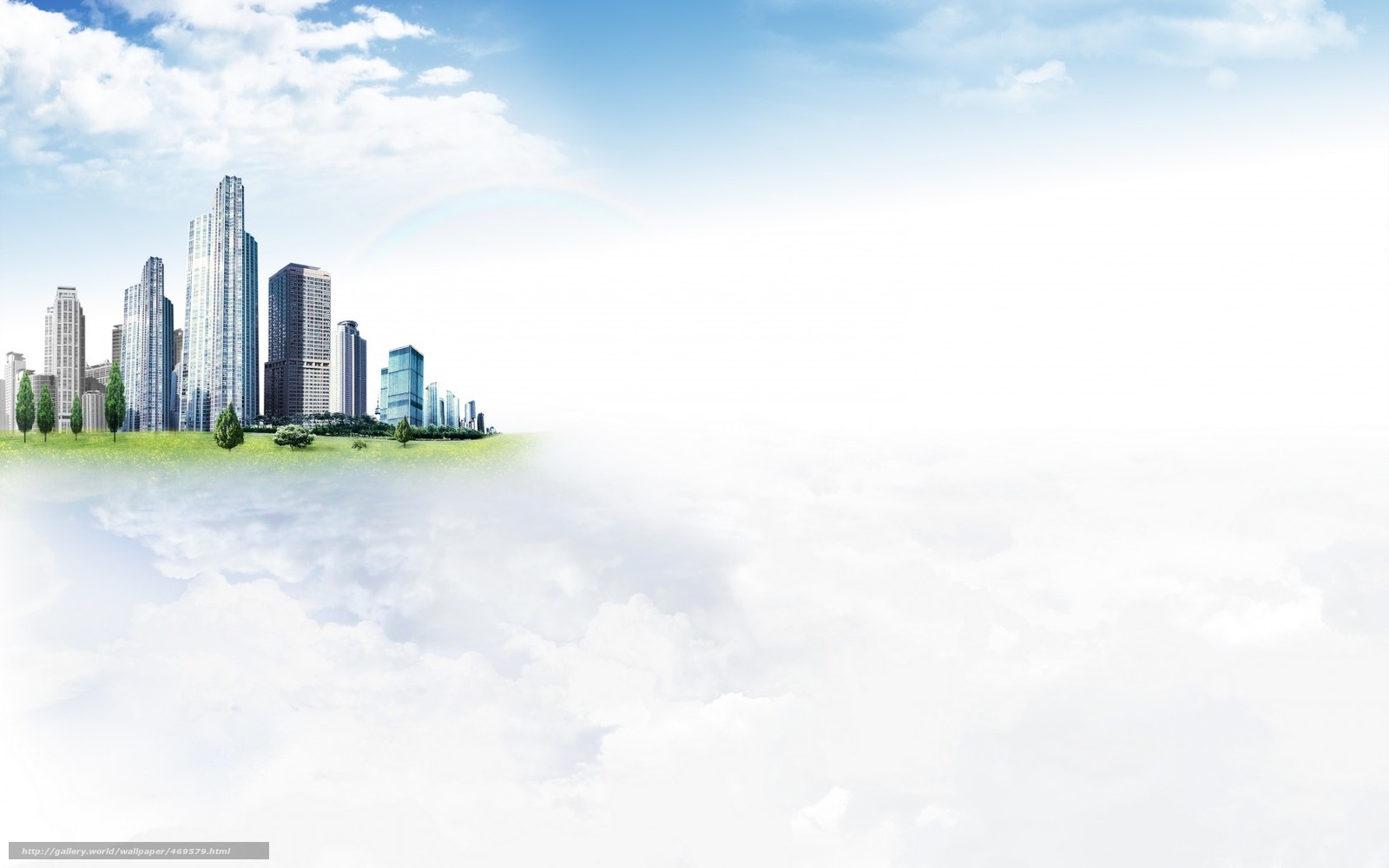 Этапы проекта
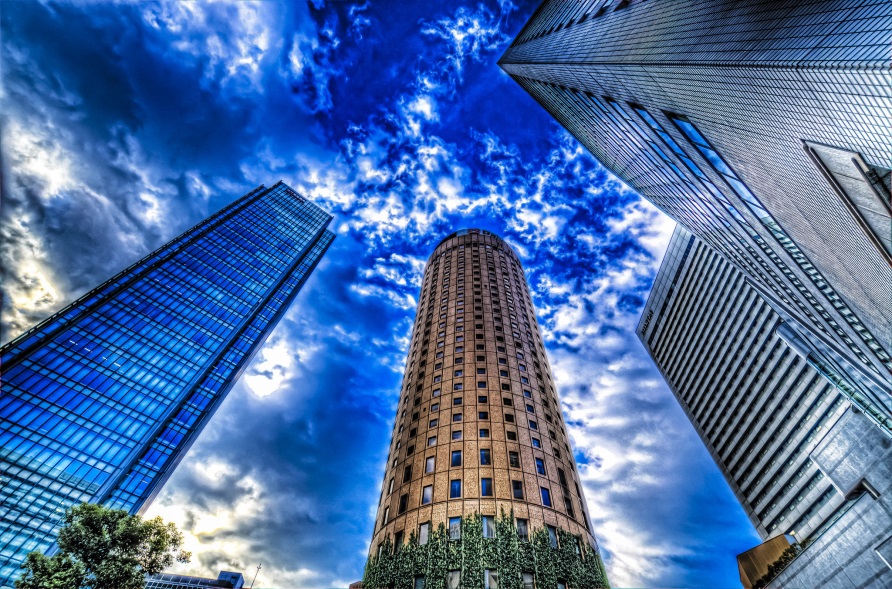 *Подготовительный
*Проектировочный
*Практический
*Заключительный
Подготовительный этап (2 дня)
Цель: создание условий для вовлечения детей в проект, мотивация к участию
Результат: Дети и родители принимают  и понимают задачу, обеспечивают  готовность ребёнка  к участию в проектной деятельности
Проектировочный этап ( 2 дня)
Цель: планирование  проектной деятельности
Результат: определение тем детских исследований.
Практический этап (4 дня)
Цель: приобретение практических знаний, умений  и навыков в процессе решения проектной задачи.
Результат: демонстрация материалов по детским исследованиям
Заключительный этап ( 2 дня)
Цель: выявление полученных знаний
Результат: презентация проекта
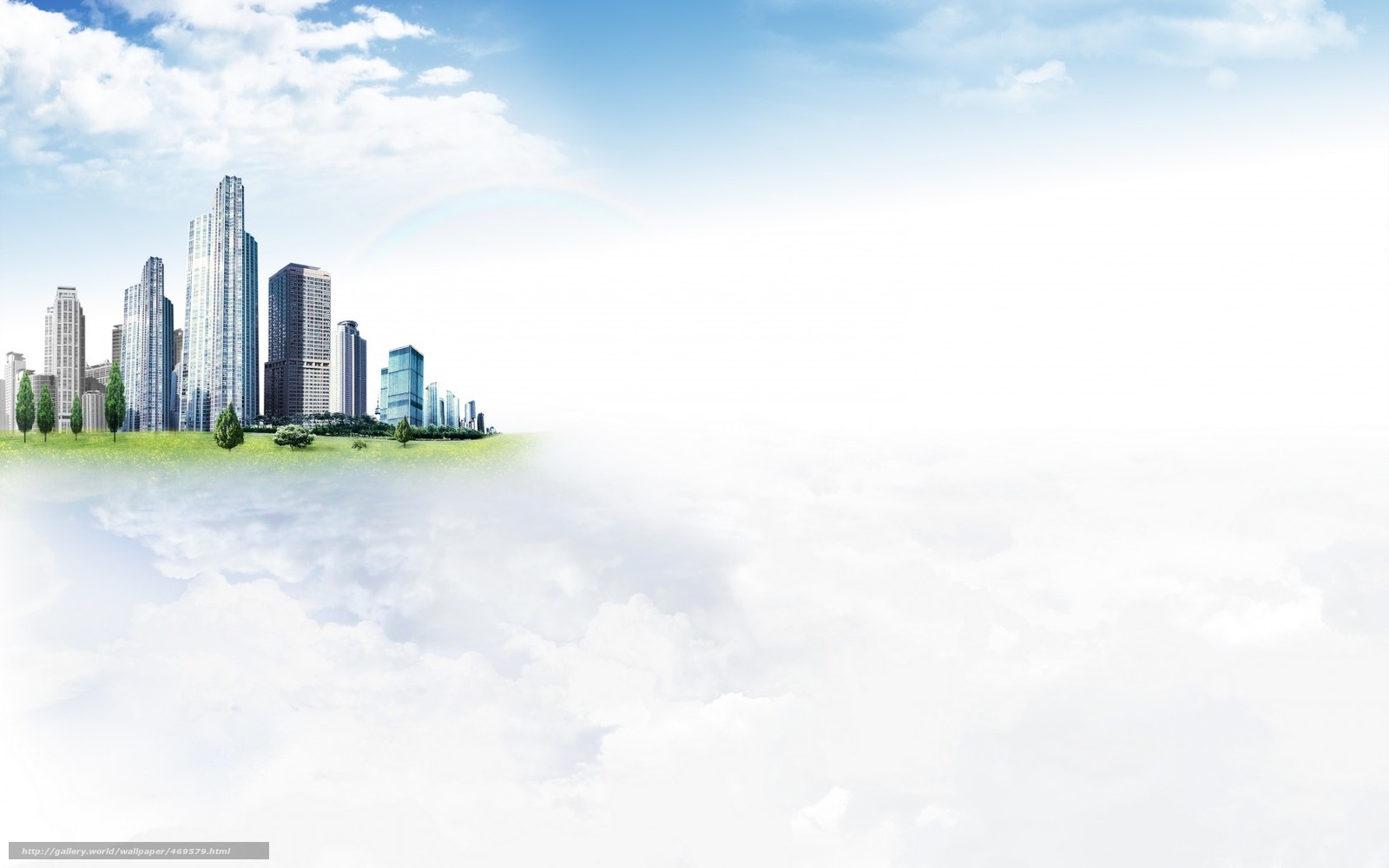 Учебно-методический пакет
Методические материалы
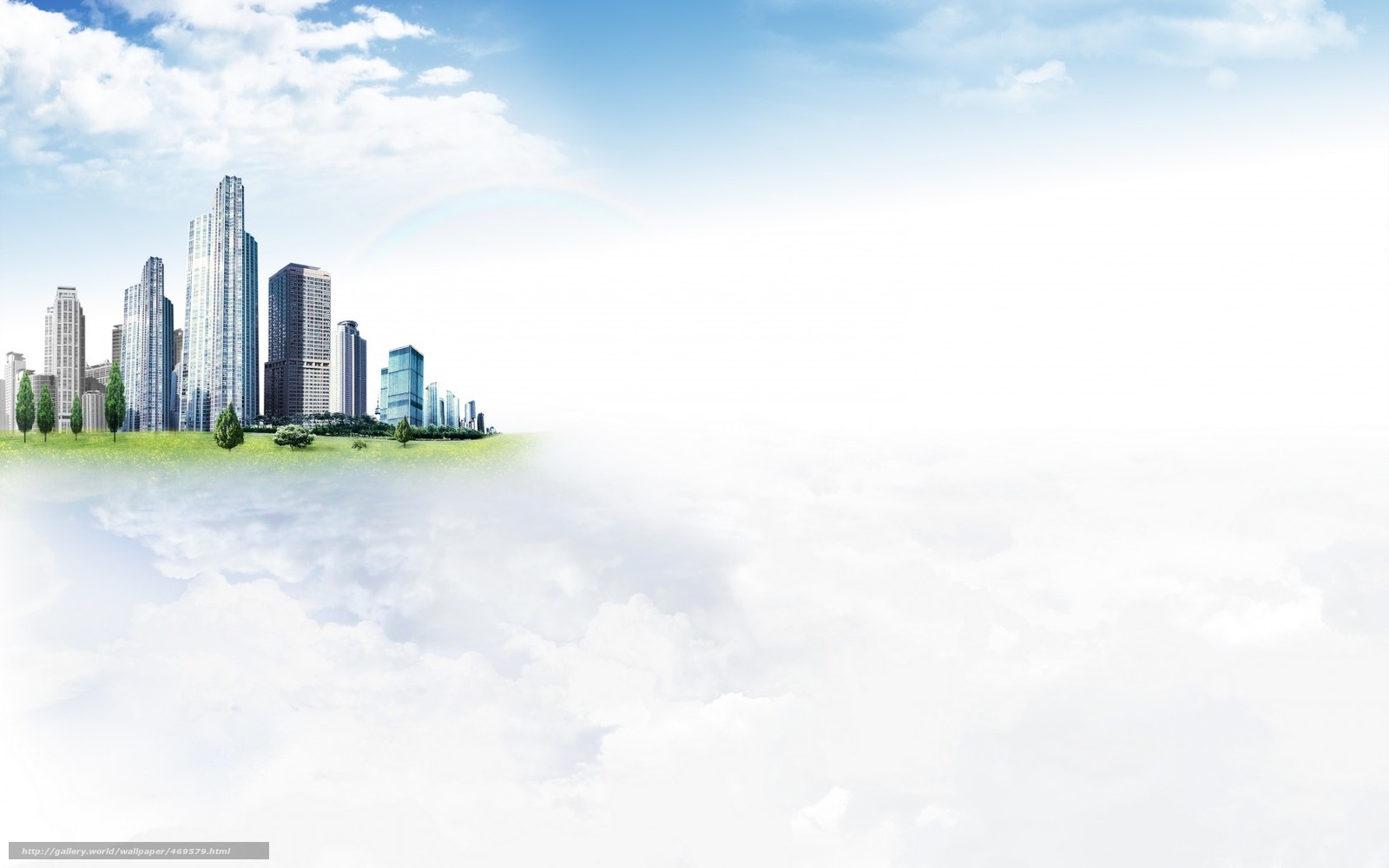 Учебно-методический пакет
Дидактические материалы
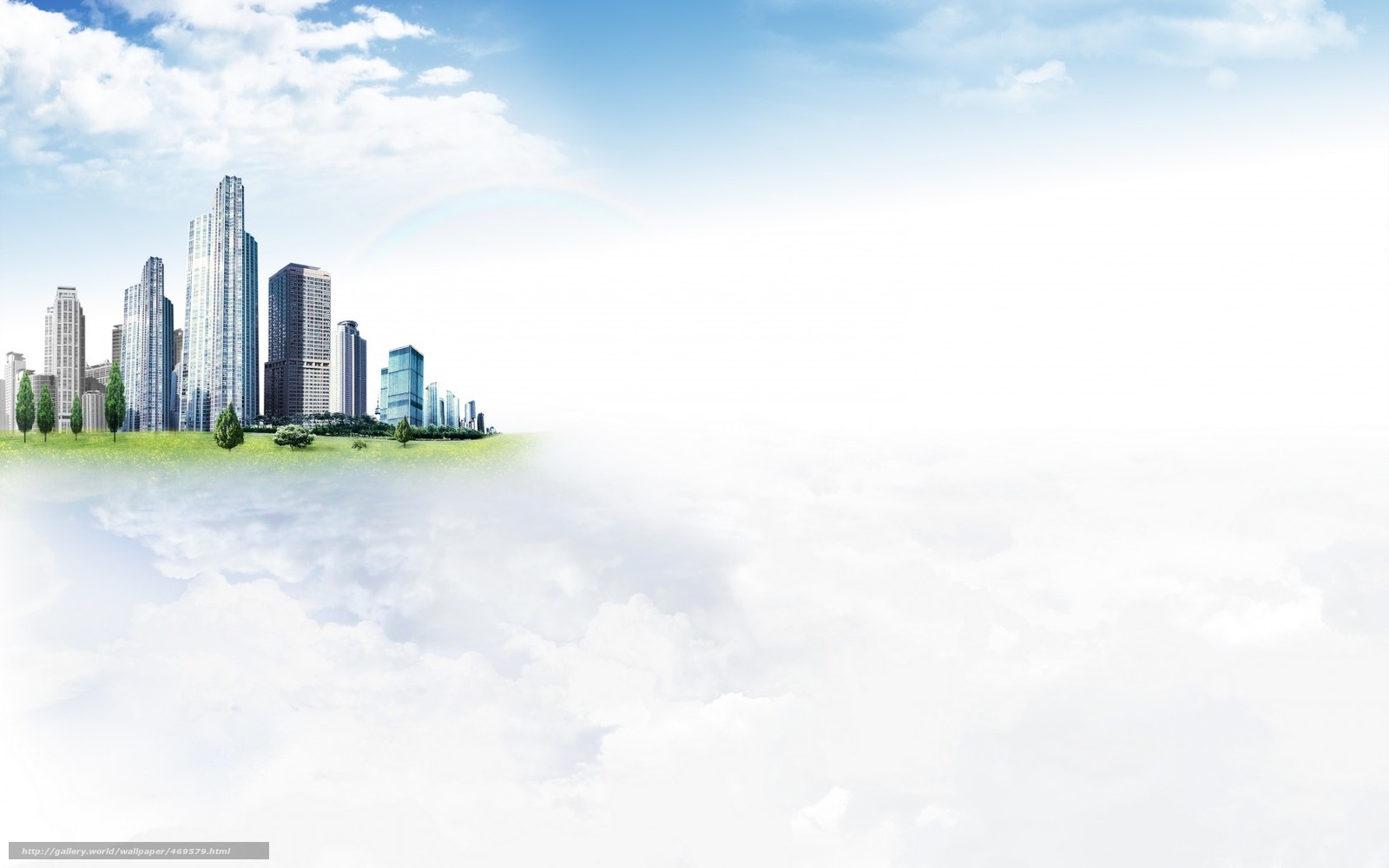 Информационные источники
*http://к-я.рф/Portfolio/88/  14 мая
*Статья многоэтажные дома и их строительство https://kvartira.mirtesen.ru/blog/43282579526/Traditsionnyie-zhilischa-narodov-mira 14 мая
*Статья про небоскрёбы http://www.7gy.ru/shkola/okruzhajuschii-mir/945-starinnye-traditsionnye-zhilishcha-raznykh-narodov.html 19 мая
* Интернет википедия https://ru.wikipedia.org/wiki/Небоскрёб 19 мая
*Статья http://vsenichego.ru/?p=4882 20 мая
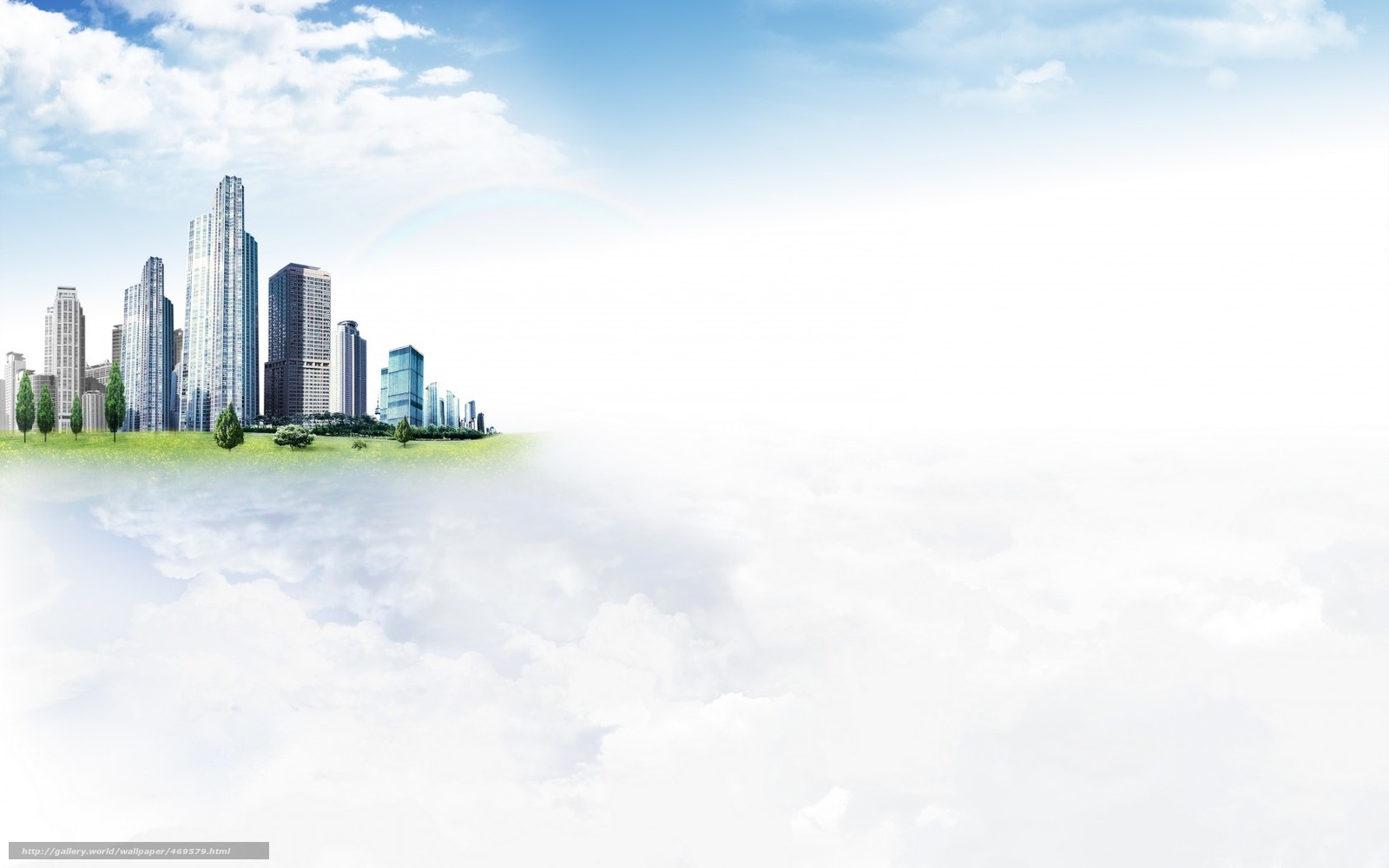 Разработчики проекта
*©Муниципальное дошкольное образовательное учреждение детский сад №57, г Рыбинск, 2019 год
*Воспитатель: Маравская Анна Михайловна
*Воспитатель: Новикова Елена Николаевна